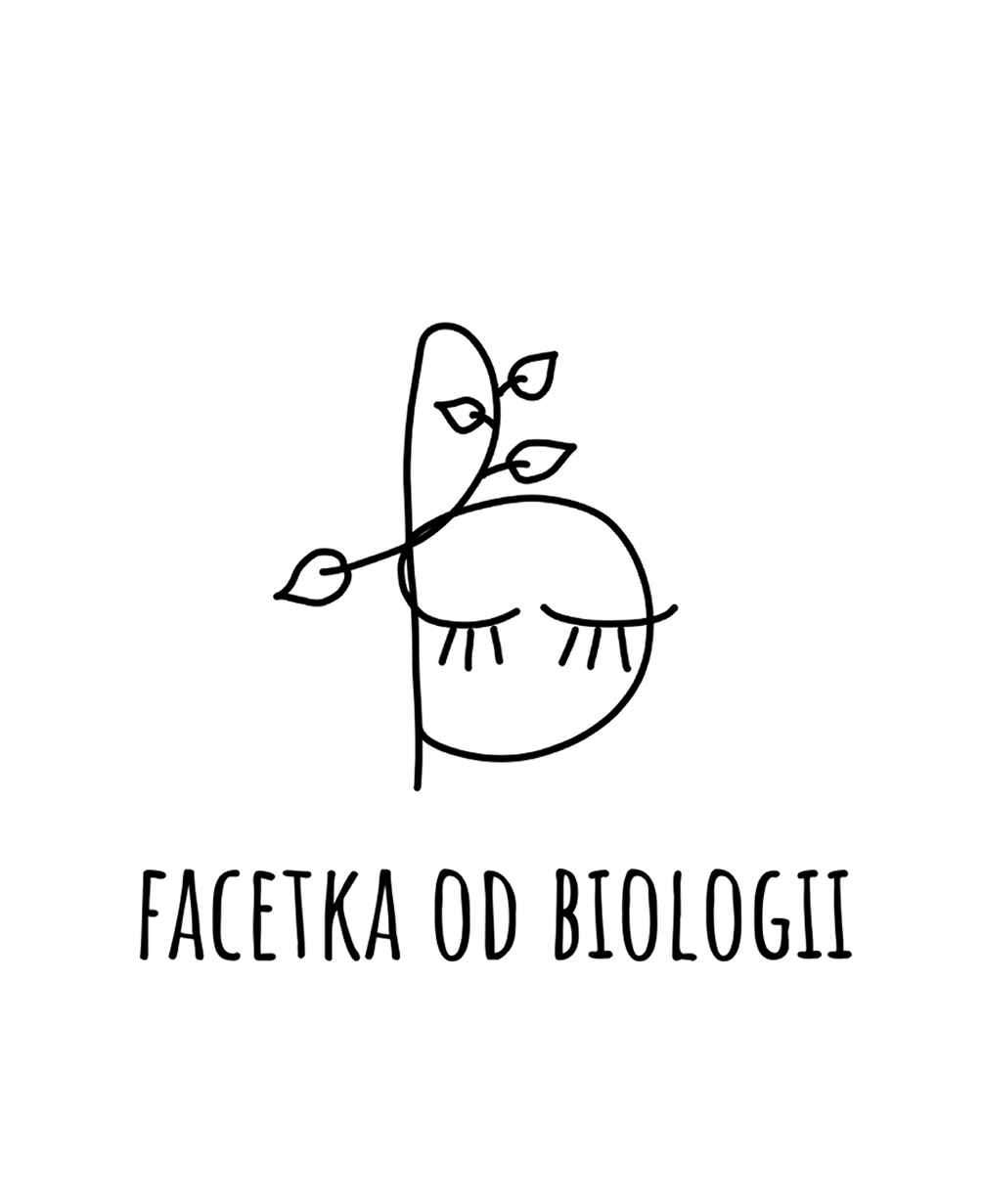 Budowa komórkowa organizmów
Porównanie komórek
Autor: Beata Dąbrowska - Facetka od biologii